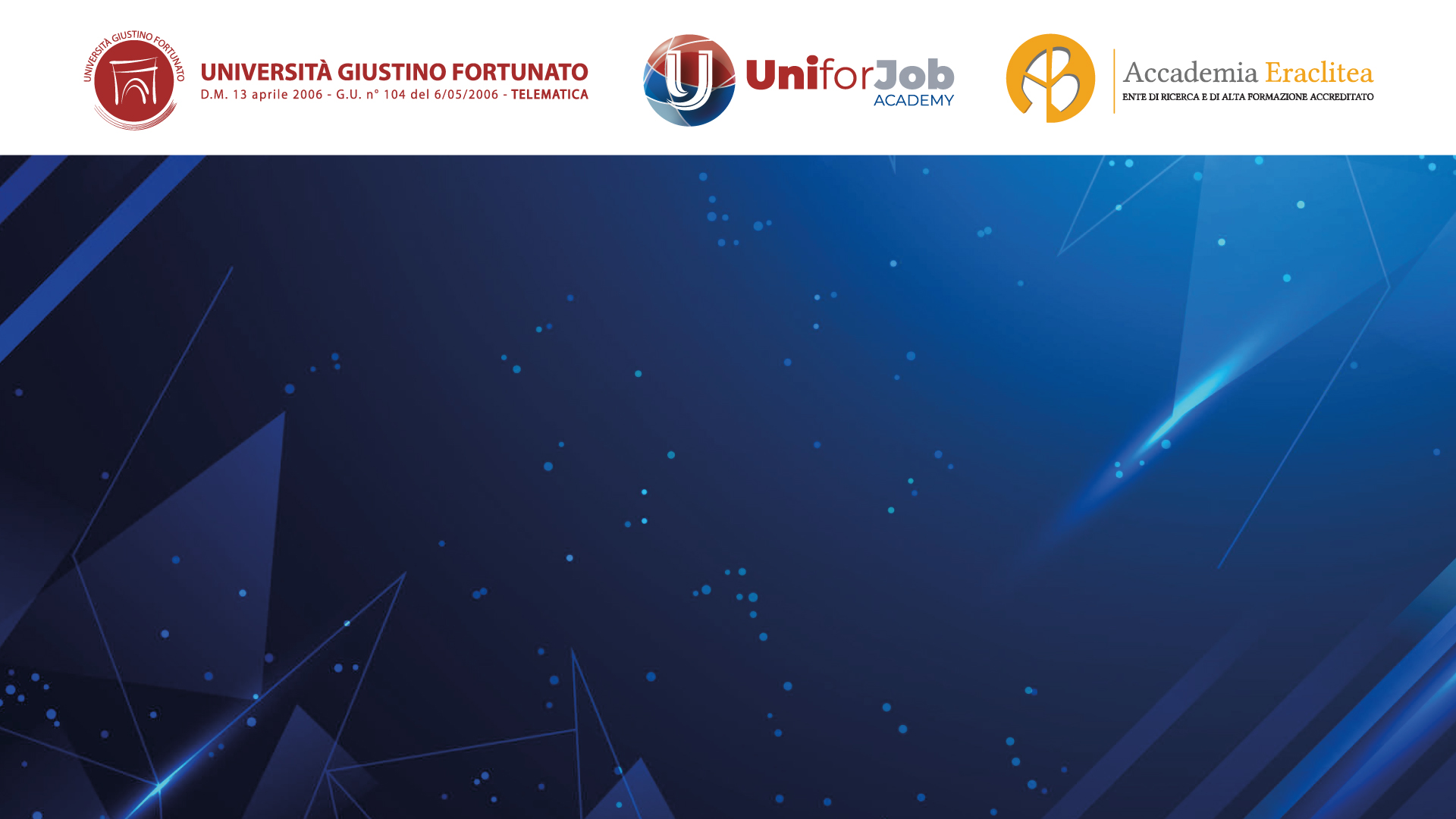 Psicologia dell’invecchiamento

Prof. Raffaele De Luca Picione
Professore Ordinario di Psicologia Dinamica
Università Giustino Fortunato
Prima parte 
Nozioni introduttive sull’invecchiamento e l’ambito di intervento della psicologia

Seconda parte
Rassegna critica delle maggiori teorie e dei modelli più rilevanti della psicologia dell’invecchiamento
Prima parte
Categorie di anziani:
giovani anziani (fra i 65 e i 74 anni)
anziani anziani (fra 75 e gli 84 anni)
ultra-anziani (a partire dagli 85 anni)
 
Dati ISTAT 2020: il numero di persone che hanno superato la soglia della vecchiaia in Italia è pari a circa 7 milioni  173 individui ogni 100 nuovi nati

Relazione “Il futuro demografico del Paese” (ISTAT, 2021)  nel 2050 gli over 65 anni raggiungeranno circa il 35% della popolazione
Problemi di adattamento specifici degli anziani dovuti alla perdita della forza fisica, di posizioni di privilegio/sicurezza, al progressivo rischio di isolamento e a disturbi psichici (demenza, delirium)
Declino fisico accompagnato da un calo nelle funzioni psichiche (memoria, apprendimento, linguaggio)
Demenza
Condizione di deterioramento progressivo delle capacità intellettive che compromette la capacità di vita autonoma dell’individuo
 
Sintomi tipici del paziente con demenza:
problemi di memorizzazione
problemi di concentrazione
manifestazioni di irritabilità
agitazione
disorientamento
depressione
perdita autonomia
Demenza   Delirium (o stato confusionale acuto)
Il delirium è una patologia molto diffusa tra gli anziani, che può indurre una errata valutazione di demenza
Sintomi del delirium:
scarso funzionamento intellettivo
perdite di memoria
Caratteristiche del delirium:
insorgenza rapida
durata relativamente breve
buona possibilità di ritorno alla normalità
Visione stereotipata sull’anziano 
Ritiro dalla vita produttiva
Progressiva difficoltà nel gestire le autonomie 
Aumento delle necessità di sostegno nel vivere nel progressivo invecchiamento
A lungo si è considerata la persona anziana come un punto di arrivo finale, senza alcuna possibilità di trasformazione, come la fase terminale della vita. 
 
L’età anziana è il risultato di un complesso intreccio di crescita giovanile, maturazione adulta e di continue traiettorie di adattamento e cambiamento, di apprendimenti graduali e progettuali, di stili di vita e di relazioni che rendono l’individuo unico e non un anziano indistinto. 
 
La sfida che si pone alla ricerca sull’invecchiamento e al supporto è quella di aprire nuove spazi di intervento che siano protesi a conservare possibilità di trasformazione, adattamento e creatività evitando forme estreme di medicalizzazione (la salute è un mezzo e non un fine).
 
Nella popolazione anziana si riscontra una maggiore incidenza e prevalenza delle malattie neurodegenerative (in primis le demenze), che richiedono cure farmacologiche, cliniche e assistenziali in misura congruente al livello della valutazione dei decadimenti e della perdita  abbassamento delle prestazioni cognitive e comportamentali.
Tuttavia è necessario il mantenimento di una prospettiva capace di considerare la dimensione soggettiva della malattia, i vissuti emozionali, l’identità personale e sociale, i valori culturali e la storia… tutti questi elementi rappresentano il tessuto fondamentale umano della qualità di vita anche nella persona con demenza. 
 
Si assiste ad un’uscita dall’ottica prettamente assistenzialista per favorire “approcci sartoriali” volte a personalizzare cure e sistemi di relazioni tra persona e ambiente (familiare, socio-culturale, istituzionale, etc.)
Ambiente sfavorevole: 
isolamento 
emarginazione
Abbandono

Ambiente favorevole:
stimolazione
socializzazione 
creatività
Spesso l’invecchiamento viene studiato in un’ottica esclusivamente di declino delle competenze e della necessità di preparare figure professionali altamente specializzate nell’assistenza della persona anziana, rischiando di trascurare che oltre all’assistenza e alla rieducazione è fondamentale affiancare e supportare percorsi di sviluppo e di arricchimento.

Sviluppo, crescita e arricchimento sono termini che paiono maggiormente consoni all’infanzia e all’adolescenza. Come vedremo sono processi centrali in ogni fase della vita.
Sebbene appaia spesso in salienza un bilancio in perdita nell’età anziana (quali capacità, forze e risorse si perdono o in che misura vengono a mancare…?), in realtà si tratta di costruire una competenza professionale volta alla complessità e al lavoro multidisciplinare e di équipe. 

Se da un lato il processo di invecchiamento si caratterizza per una modificazione in negativo di capacità fisiche, neurobiologiche e cognitive (con influenza sulle attività funzionali quotidiane: es. guidare, usare la tecnologia, ricordare date o appuntamenti, etc.) durante l’invecchiamento si osserva anche una intelligenza cristallizzata (cioè il risultato capitalizzato dell’esperienza accumulata durante la vita) che può compensare le perdite offrendo forme di adattamento e trasformazioni.
Origini della psicologia dell’invecchiamento

Sergej Botkin nel 1920 – conduzione di un ampio studio caratterizzato dalla raccolta di dati scientifici per la differenziazione tra invecchiamento patologico e invecchiamento non patologico. 

In Italia abbiamo la figura centrale dello studioso Marcello Cesa-Bianchi con i suoi studi a partire dagli anni 50 (sulla valutazione delle capacità cognitive della popolazione anziana non patologica).
Attualmente sono presenti tre grandi filoni della psicologia dell’invecchiamento:
Psicologia della vecchiaia (Psychology of the Aged): ricerca sulle condizioni di vita (personale, cognitiva, sociale, ecc.) e le caratteristiche specifiche in questa fase di età

Psicologia dell’età anziana (Psychology of Age): utilizzo di studi trasversali per comparare le prestazioni delle persone anziane in confronto con altre fasce d’età. 

Psicologia dell’invecchiamento (Psychology of Aging): viene studiata la condizione anziana in tutto l’arco di vita (anche considerando le due prospettive precedenti) per comprendere i cambiamenti nelle diverse età, prevederne le modificazioni future, massimizzando fattori e risorse di sviluppo e riducendo ostacoli e elementi di criticità.
Il ruolo del professionista dell’invecchiamento sempre più ha una funzione educativa (e non puramente assistenziale), di modifica degli atteggiamenti stigmatizzanti e di responsabilizzazione della comunità e delle reti sociali verso le persone anziane. 

Il professionista dell’invecchiamento ha la funzione di costruire una adeguata impalcatura (scaffolding) utile per percorrere e sperimentare una traiettoria di vita ottimale.
Linee guida 2014 dell’APA (American Psychological Association) per la pratica psicologica con gli anziani 
Finalità di orientare gli psicologi a valutare l’idoneità nel lavorare con le persone anziane
Fornire le indicazioni per un’appropriata formazione per aumentare conoscenze, abilità ed esperienze rilevanti per l’intervento con pazienti anziani, le loro famiglie e i contesti di vita

Le linee guida riguardano questioni cliniche, linee di valutazione e di intervento

Non si tratta di forme protocollari e standard obbligatori né indicazioni univoche… esse forniscono un orientamento, un’ispirazione a costruire delle best practices
Importanza di una valutazione biopsicosociale per considerare la complessa interazione dei FATTORI DELL’INVECCHIAMENTO:

- GENETICI, BIOLOGICI 
- CONDIZIONE ECONOMICA 
- LIVELLO EDUCATIVO-CULTURALE 
- STRUTTURA DI PERSONALITA’ 
- EVENTI ED ESPERIENZE 
- AMBIENTE SOCIALE 
- SALUTE 
- AFFETTI 
- MOTIVAZIONI - CREATIVITA’
Importanza di un approccio che contrasti la stigmatizzazione (linea guida 2):

rispetto dei diritti, della dignità e del benessere di tutte le persone

evitare di lavorare con gli anziani sotto l’influenza dei propri bias (pregiudizi) culturali e sociodemografici (vedi ad esempio l’ageismo)
Stereotipi principali e maggiormente comuni:

le persone anziane sono socialmente isolate, fragili e malate (con alto rischio di depressione)
con il trascorrere dell’età arriva inesorabilmente ed inevitabilmente la demenza
gli anziani sono ostinati e inflessibili
gli anziani non sono efficienti sul posto di lavoro
gli anziani non hanno interesse per il sesso o le relazioni intime
le persone anziane non hanno memoria, hanno peggiori prestazioni fisiche e ridotta longevità
Uno stereotipo diventa “profezia che si autoavvera”…
Uno stereotipo diventa “profezia che si auto-avvera”… 

Si pensi al nichilismo terapeutico che induce gli operatori ad abbassare il carico di aspettative, di raggiungimento di obiettivi e abbassamento dell’impegno e ritardo dell’intervento… “tanto serve a poco o a niente”).

Il rovescio del nichilismo terapeutico è l’accanimento terapeutico.

Assunzione spesso di un ruolo paternalistico con pazienti anziani che mostrano fragilità funzionali
Per gli operatori nel campo della psicologia dell’invecchiamento è fondamentale avere conoscenze aggiornate teoriche e di ricerca sull’invecchiamento:
visione dello sviluppo che si estende sull’intero arco di vita
capacità di valutare il potenziale di crescita e di maturazione psicologica ottimale anche nella terza età
E’ inevitabile che l’invecchiamento richieda la necessità di adattarsi a cambiamenti fisici, limitazioni funzionali e modificazioni psicologiche e sociali (nonostante le grandi differenze interindividuali nella compara, nel percorso, nella severità e negli esiti). 

TUTTAVIA

La popolazione anziana è estremamente eterogenea (più delle altre fasce d’età) e lo sarà sempre di più nei prossimi decenni. Essa differisce per coorte di età, genere, etnia, retroterra culturale, orientamento sessuale, istruzione, stato socioeconomico, credo religioso…
L’invecchiamento è un processo dinamico, un processo iniziato e proseguito lungo tutto il continuum dell’arco di vita dove avvengono continuamente riadattamenti attraverso le transizioni normative (pensionamento, cambio di residenza, trasformazione degli assetti relazionali e familiari, lutti, vedovanze) e le discontinuità impreviste e non normative (eventi traumatici, problemi di salute e disabilità, incidenti, fallimenti e insuccessi…).
Tematiche cliniche connesse all’invecchiamento (linea guida 7 dell’APA)
La prima difficoltà fondamentale 
consiste nell’attribuire i sottili cambiamenti cognitivi osservati nell’invecchiamento a una condizione di naturale andamento delle funzioni legate al procedere dell’età o una sottostante patologia neurodegenerativa.
Vi sono sempre diversi fattori moderatori e mediatori che influenzano i cambiamenti cognitivi nell’individuo e tra gli individui. 
Per la maggior parte delle persone anziane i cambiamenti cognitivi associati all’età sono lievi e non interferiscono significativamente con il funzionamento quotidiano. 
La maggior parte delle persone anziane riesce a continuare ad impegnarsi in attività quotidiane consolidate, ad interagire proficuamente con le altre persone, ad affrontare e risolvere i problemi della vita e a continuare ad acquisire nuove conoscenze
Quando si introducono elementi di supporto nell’ambiente di vita della persona anziana, è essenziale bilanciare:
il bisogno di autonomia della persona e la qualità della vita  con  la necessaria garanzia di protezione
Man mano che la persona invecchia le lievi compromissioni funzionali devono trovare nuovi adattamenti con le trasformazioni dei contesti di via (scelta di vivere in modo indipendente o in un istituto, gestione del patrimonio, scelte legali e sanitarie…).
Altro elemento essenziale da considerare: le persone anziane spesso possono soffrire di recidive di disturbi psicologici  che hanno sperimentato da giovani, oppure sviluppare nuovi problemi in risposta a stress tipici della vecchiaia o dell’insorgenza di una neuropatologia.
Agli psicologi viene spesso chiesto di valutare le persone anziane per le seguenti aree:
capacità decisionale
deterioramento cognitivo
disturbi dell’umore
depressione
ansia
disturbi del sonno
fattori di rischio di suicidio 
sintomi psicotici
gestione dei problemi comportamentali
Utilizzo di strumenti quali:
intervista clinica
misure self-report
test di performance cognitiva
osservazione diretta del comportamento
Ecc.
 
è necessario anche avere familiarità con gli esami e test biologici
è essenziale esaminare i fattori ambientali immediatamente connessi alla problematica presentata dalla persona anziana (sostegno familiare, accesso a servizi, posizionamento nella comunità di appartenenza, etc.)
Vi sono molte possibilità di intervento psicoterapico e consulenziale (che vanno sempre calati nel contesto culturale e sociale della persona anziana):
terapia della reminescenza
terapia del lutto
psicoterapia incentrata sullo sviluppo delle risorse
doll therapy
pet therapy
terapie espressive per coloro che hanno difficoltà comunicative
metodi per potenziare le funzioni cognitive (ginnastica e allenamento mentale)
programmi psicoeducativi per anziani, famiglie e caregivers
 
È importante il lavoro di equipe e il coordinamento delle funzioni e obiettivi, soprattutto nella gestione di anziani con bisogni medici e psicosociali complessi.
Molto spesso gli operatori sanitari e gli psicologi incontrano utenti con problematiche molto differente a seconda dei contesti dove lavorano:
è possibile che negli ambulatori si incontrino adulti anziani funzionalmente capaci
è probabile che nelle strutture residenziali e di assistenza a lungo termine si incontrino persone anziani con grosse limitazioni funzionali o cognitive.

Queste differenze sono essenziali per identificare e rispondere alle esigenze di prevenzione e di promozione della salute con le persone anziane. Non si possono utilizzare gli strumenti e gli interventi clinici in maniera indifferenziata e indiscriminata (non si può svolgere una psicoterapia con una persona affetta da demenza, risulterebbe estremamente noioso e innervosente utilizzare tecniche di allenamento cognitivo con individui ben funzionanti che vivono problemi di natura esistenziale…).
Un punto di grande raccomandazione è quello della considerazione delle questioni etiche che deve cercare di rispettare il diritto delle persone anziane di decidere della propria vita. 
Non si può mai trascurare questo punto. Spesso lo psicologo è chiamato a valutare la capacità di valutazione e scelta della persona anziana in merito alle loro possibilitò di decidere cure mediche, strategie finanziare, contrattuali, testamentarie o scelte di vita indipendenti.
Conflitti frequenti avvengono:
all’interno della famiglia,
tra i caregivers e persone fisicamente fragili o cognitivamente compromesse

Il principio generale è cercare di trovare il compromesso migliore tra i principi etici di benessere e autonomia proteggendo la sicurezza, e la capacità di scelta. Difficile equilibrio (instabile e sempre da rivedere) tra le istanze personale della persona anziana e quelle della famiglia e degli ambienti e contesti di vita).
 
Questione non trascurabile del BURNOUT dei caregivers e degli operatori
Seconda parte
Teorie dell’invecchiamento
Sebbene esistano differenti linee teoriche di ricerca che hanno tentato di offrire una definizione di invecchiamento e i processi ad esso connessi, bisogna riconoscere che non esiste una definizione universale che dica quando inizi e come si caratterizzi in maniera univoca.
Si hanno diversi termini: anzianità, senescenza, vecchiaia, terza età (la persona è ancora attiva anche se ha cessato le sue funzioni e ruoli produttivi), quarta età (periodo della vita in cui la persona incomincia a manifestare una trasformazione fisica e psicologica caratterizzata dalla riduzione delle proprie autonomie).
Da un punto di vista medico-geriatrico, l’invecchiamento è inteso come l’insieme dei cambiamenti che si verificano nelle cellule e nei tessuti con l’avanzare dell’età, e che sono responsabili dell’aumento del rischio di malattie e di morte. 
Da un punto di vista psicologico, l’invecchiamento è considerato come il complesso delle modificazioni cui l’individuo va incontro nelle sue strutture e nelle sue funzioni, in relazione al progredire dell’età.
La teoria psicosociale 
Erik Erikson negli anni 50 introduce nella psicologia l’interessa per il periodo della tarda età. 
L’identità dell’individuo non si esaurisce nella prima fase di vita ma continua per tutto l’arco del ciclo di vita (vedi la Lifespan psychology, Baltes, 1997)
Otto fasi nello sviluppo della persona, ognuna caratterizzata dalla contrapposizione fra due   atteggiamenti o tendenze opposte che l’autore chiama  tensioni antitetiche e che costituiscono un conflitto o crisi.
L’individuo umano dipende sempre da tre processi fondamentali: 
1.biologico che organizza i sistemi organici che fanno parte del corpo (soma); 
2.psichico che organizza le esperienze dell’individuo attraverso una sintesi dell’Io (psiche); 
3.comunitario che dipende dalla cultura di appartenenza entro la quale avvengono le interazioni tra gli individui.
La maturazione fisica scrive la tabella di marcia dello sviluppo; entro i limiti da essa posti, la cultura di appartenenza spinge, rallenta, nutre o distrugge.
Lo Sviluppo della personalità di Erikson

Procede per stadi che presentano un dimensione bipolare con valore positivo, ad un polo, e negativo, in quello opposto.
Il passaggio normale da uno stadio a quello successivo richiede l’acquisizione delle proprietà positive dello stadio da superare.
Erikson elabora uno schema evolutivo e in ogni fase corrisponde una crisi psicosociale che se superata con successo rappresenta un passo avanti verso la maturità psicologica.
Una fase se risolta inadeguatamente lascia residui nevrotici. 
Ad ogni fase corrisponde una modalità psicosociale di rapporto con il mondo. 
La sequenza è prestabilita, ma possono variare i tempi della transizione da una fase all'altra
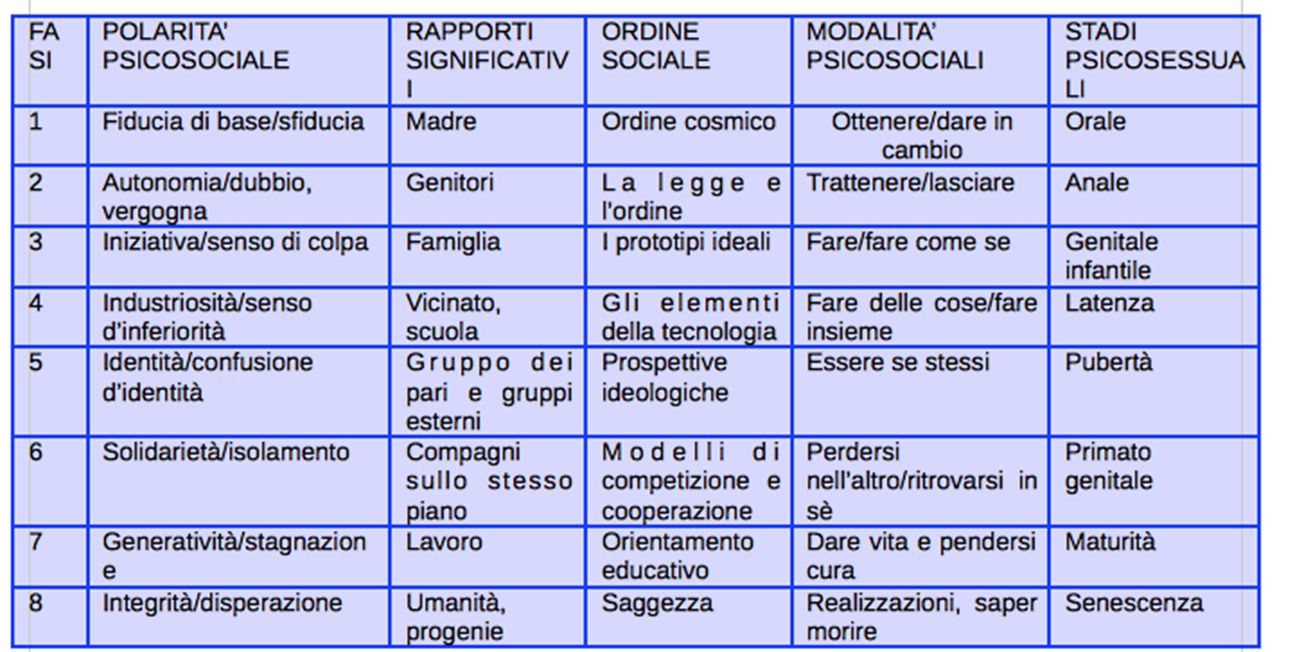 1° STADIO  senso fondamentale di fiducia opposto a sfiducia (dalla nascita a 1 anno circa). il compito principale dell’infanzia consiste nell’acquisire un buon equilibrio fra fiducia e sfiducia. Il bambino che ha un atteggiamento di fiducia può capire che la madre gli darà da mangiare quando ha fame e lo conforterà nei momenti di paura o di dolore. Per quanto riguarda la madre nel suo aspetto interattivo, anche da parte sua ci deve essere fiducia, fiducia in se stessa come genitore e nel significato del suo ruolo di crescere il figlio.
2° STADIO  Autonomia opposta a vergogna o dubbio (da 2 a 3 anni). A uno sviluppo neurologico e muscolare ulteriore si accompagna il camminare, il parlare e la capacità potenziale del controllo anale. Idealmente, i genitori creano un’atmosfera di sostegno in cui il bambino può sviluppare un senso di autocontrollo senza la perdita dell’autostima. L’autonomia rappresenta la componente positiva di questo periodo, la vergogna e il dubbio sono le componenti negative. In una società ben funzionante, i bambini mantengono per tutta la vita il senso di autonomia che viene in loro incoraggiato, e questo avviene attraverso le strutture economiche e politiche della società.
3° STADIO  Spirito di iniziativa opposto a senso di colpa (da 4 a 5anni). Il bambino deve ora scoprire “che genere” di persona sta per diventare. Si appoggia proprio su chi conta per lui: vuole essere come i suoi genitori, che gli appaiono molto potenti e meravigliosi. La modalità psicosociale di base è il «fare», cioè intromettersi, prendere l’iniziativa, prefiggersi e portare avanti degli scopi, competere. Dimensione che va dall’iniziativa di successo al senso di colpa esasperato, dovuto a una coscienza eccessivamente severa che punisce fantasie sessuali e pensieri o comportamenti immorali. Altro pericolo  il bambino può sentire che deve sempre essere occupato in qualcosa, per poter avere un qualche valore come persona.
4° STADIO  Industriosità opposta a inferiorità (da 6 anni alla pubertà). Il bambino vuole entrare a far parte del mondo più vasto della conoscenza e del lavoro. Tema ricorrente: «Io sono quello che imparo». Inizio della scuola, dove viene a contatto con la tecnologia della sua società. L’apprendimento avviene non solo a scuola, ma anche per strada, a casa di amici e a casa propria. E’ un periodo più calmo, un tempo di latenza psicosessuale.
5° STADIO  Identità e rifiuto opposti a dispersione di identità (adolescenza). Fiducia, autonomia, iniziativa e industriosità, tutte contribuiscono a formare l’identità del bambino. Il compito di base per l’adolescente consiste nell’integrare le varie identificazioni che si porta dall’infanzia per formare una identità più completa. La modalità psicosociale di questo stadio è rappresentata dall’essere se stessi o meno. I giovani cercano il loro vero sé attraverso gruppi di pari, associazioni, movimenti politici e così via. I gruppi hanno la funzione di fornire opportunità per provare ruoli nuovi.
6° STADIO  Intimità e solidarietà opposte a isolamento (prima età adulta). Solo se durante il quinto stadio il giovane ha costruito un’identità ragionevolmente bene integrata è possibile che maturi l’identità con altre persone. Se un giovane ha paura di perdere se stesso in un altro, sarà incapace di fondere la propria identità con quella di qualcun altro. Un aspetto dell’intimità è rappresentato dal sentimento del «noi» e la difesa contro di «loro», minacciose «forze o persone la cui essenza appare pericolosa per la propria».
7° STADIO  Generatività opposta a stagnazione e auto-assorbimento (età adulta media). Per generatività si intende «l’interesse a fondare e guidare la generazione successiva» attraverso l’allevamento dei figli o imprese creative o produttive. Invece che allevare figli, uno può lavorare per creare un mondo migliore per i bambini degli altri.

8° STADIO  Integrità dell’Io opposta a disperazione (tarda età adulta). In questo stadio finale, una persona deve vivere con quanto ha costruito durante tutta una vita. L’integrità comporta l’accettazione dei limiti della vita. L’antitesi dell’integrità è la disperazione, cioè il rimpianto per quanto si è fatto o quanto non si è fatto nella vita, la paura dell’avvicinarsi della morte e il disgusto di se stessi.
LA TEORIA DELLA CONTROPARTE 
Prende in considerazione le influenze genetiche e ambientali del processo di invecchiamento.
- James Birren (1959) è il principale esponente.
Esisterebbe un controllo genetico dell’invecchiamento, considerato il fatto che alcuni tratti genetici appaiono nell’individuo dopo che l’età fertile è cessata, e pertanto non possono essere sottoposti a quella che è la selezione naturale. 
Concetto di pleiotropismo  la componente genetica assume un ruolo fondamentale nella prima parte dell’arco di vita, ma è anche in grado di far emergere caratteristiche completamente differenti in tarda età. 
Le componenti genetiche per una migliore longevità sarebbero predisposte al fine di assicurare una migliore perpetuazione della specie, attraverso un più adeguato accudimento della prole.
LA TEORIA DEL DISIMPEGNO
Teoria sorta a partire da un’ampia ricerca degli anni 50 dall’Università di Chicago (Kansas City Study of Adult Life)
 
Discostamento dalla matrice biomedica per attenzionare maggiormente la dimensione sociale dell’invecchiamento. 
 
L’invecchiamento si caratterizzerebbe per un incontrovertibile e irreversibile “lasciar andare” della persona in prospettiva dell’uscita dalla vita  le attività, i ruoli sociali, le relazioni vanno quindi a perdere importanza e rilevanza per la persona anziana, che si ritira dalla vita sociale e abbandona le proprie aspettative in attesa della morte. 
Ritiro in sé stesso e abbandono della vita pubblica  anche sostenuti da una forte componente socio-culturale-economica per la quale l’anziano diventa improduttivo e costoso.
Il contributo di questa teoria è la distinzione tra invecchiamento di successo e invecchiamento patologico. 
Critica alla teoria del disimpegno  sostiene un’accezione stigmatizzante e squalificante dell’invecchiamento
Teoria sviluppata in un’epoca storica che si caratterizzava per aspettative di vita molto minori (per cui il lasso di tempo tra il ritiro sociale e la morte era più breve. Oggi questa teoria appare anacronistica e criticabile. 
Non tiene conto delle differenze individuali e riduce l’invecchiamento ad una questione prettamente socio-culturale (tra l’altro tipica delle società industriali occidentalizzate).
TEORIA DELL’ATTIVITA’

Havinghurst & Albrecht, 1953
Contro l’idea che la vecchiaia sia esclusivamente un periodo di depressione e solitudine
Si sostiene che l’invecchiamento sia un periodo dinamico e creativo della vita in cui è possibile mantenere il proprio ruolo all’interno delle relazioni prendendovi parte.
Anche di fronte a difficoltà, impedimenti e decadimenti, è centrale lo sforzo per rimanere creativamente e adattivamente in attività. 
Contro lo stereotipo del disimpegno inesorabile della vecchiaia  //  a favore di un “invecchiamento positivo” volto alla massimizzazione del benessere (rappresenta la risposta etica alla teoria del disimpegno).
Criticità della teoria dell’attività:

Mancanza di dati ed evidenze empiriche a sostegno del modello teorico “maggiore attività = maggiore benessere”

Tale teoria appare come un assunzione normativa “DEVI ESSERE ATTIVO!”, “DEVI STARE BENE!”

L’impegno nella fase anziana è considerato implicitamente in continuità con l’impegno dell’età adulta
TEORIA DELLA CONTINUITA’
Anni 70’ e 90, Robert Atchley
Modello ideale del percorso di invecchiamento, in cui la persona necessariamente richiama il proprio passato per compiere le proprie scelte e dare forma al proprio futuro. 
Il principio di continuità nelle scelte riguarda le preferenze, le competenze, gli affetti, i ruoli, le attività, le relazioni.
Il principio di continuità è una possibilità per l’individuo di riuscire a prevedere l’esito di certi comportamenti, e permette di interpretare scelte future in funzione delle esperienze passate.
Soprattutto nell’età anziana, in cui l’individuo avverte una deflessione della comprensione del mondo intorno a se e si rischia di sperimentare un maggior senso di inefficacia, la persona anziana affidandosi ad un principio di continuità si sperimenta una sensazione di sicurezza e controllo. 
Ciò è confermato dalla tendenza degli anziani a restringere il campo degli interessi, delle scelte, dei legami relazionali e dei contesti. Tuttavia non è una tendenza amputabile alla spinta al disimpegno quanto invece alla ricerca di massima soddisfazione e ottimizzazione dei risultati attraverso comportamenti noti e collaudati, cercando di minimizzare i fallimenti connessi alle nuove esperienze.
Vi sono studi longitudinali di venti anni (1975-1995) che confermano queste ipotesi.
Maggiori critiche verso la Teoria della Continuità:

È necessario una capacità di memoria integra e ben funzionante
Per l’invecchiamento patologico (vedi demenze) tale teoria risulta inapplicabile.
Funziona solo per condizioni di invecchiamento ottimale
IL MODELLO SOC – SELEZIONE, OTTIMIZZAZIONE, COMPENSAZIONE

Modello sviluppato da Baltes, anni 90’, all’interno della PSICOLOGIA DELL’ARCO DI VITA-  Lifespan Psychology.
 
Lo sviluppo umano inizia con la nascita e si conclude con la morte dell’individuo (per molti decenni si era ritenuto che con l’età adulta si raggiungesse un equilibrio statico). 
Lo sviluppo si realizza per invarianze e modificazioni nel comportamento della persona:
Regolarità inter-individuali (ad esempio la componente genetica)
Plasticità intra-individuale (il modo in cui ciascuna persona modifica e trasforma se stesso nel suo rapporto con il contesto e storia di vita)
Lo sviluppo rappresenta una traiettoria complessa da continue trasformazioni.
L’essere umano possiede una potenziale traiettoria di sviluppo, la quale implica l’aumento di una certa vulnerabilità durante l’età anziana (dovuto anche alla pressione e richiesta dei contesti e la riduzione della capacità di apprendimento). 
Diventa necessario realizzare azioni volte a massimizzare i successi ed evitare il più possibile le perdite e i fallimenti. Per far ciò in maniera attiva ed efficace è utile:
Selezionare (S) adeguatamente gli obiettivi che si vuole raggiungere
Ottimizzare (O) le modalità necessarie ed utili per raggiungere gli obiettivi
Compensare (C) con strategie funzionali le perdite delle capacità nell’ottenere i propri obiettivi (la compensazione è una delle nozioni cardine su cui si fondano molti interventi rivolti agli anziani e a persone con disturbi neurodegenerativi).
TEORIA DELLA SELETTIVITA’ SOCIOEMOZIONALE

Laura Carstensen, 1987
Centralità dell’esperienza del tempo durante tutto l’arco di vita delle persone.
Il tempo non è sempre percepito nella stessa maniera: in alcuni momenti è vissuto come espanso, in altri momenti è vissuto come limitato. 
La percezione del tempo come limitato o come idealmente infinito determina nei diversi momenti della vita la selezione degli obiettivi e la diversa motivazione a perseguirli. 
Vi è una stretta interdipendenza tra le motivazioni personali e motivazioni sociali. 
Le motivazioni sociali sono rivolte all’accrescere conoscenza e a regolare le emozioni.
Con il progredire dell’età le persone tendono a massimizzare il potenziale affettivo nella relazione sociale piuttosto che quello di accrescimento delle conoscenze. 
È proprio la percezione della limitatezza del tempo che rimane che spinge a concentrarsi sul versante affettivo.
In una persona giovane e in salute probabilmente la sensazione di vivere in un tempo espanso e illimitato spinge verso motivazioni di accrescimento di situazioni sociali e stimolanti intellettualmente. 
Una persona con un’età avanzata e che si approssima al termine della vita tenderà a massimizzare la qualità emozionale delle relazioni.
Doppio legame tra massimizzazione emozionale e attività sociale: nell’età anziana i legami sociali tendono a ridursi con le persone emotivamente distanti a favore di una massimizzazione dei legami sociali con persone emotivamente significative.
Criticità del modello  non vengono fornite indicazioni su quali siano i criteri o le strategie per selezionare le motivazioni, ottimizzare il loro raggiungimento e compensare gli impedimenti per il raggiungimento di tali obiettivi. 

Punto di forza  il disimpegno dell’età anziana acquista un significato diverso. Non si tratta più di un semplice e generalizzato “lasciar andare” ma una deliberata selezione di attività sociali che garantiscono alla persona benessere, soddisfazione e senso di pienezza dell’esistenza che rimane da vivere.
LA TEORIA DELLA GEROTRASCENDENZA
Le teorie contemporanee riprendono la visione di Erikson sullo sviluppo continuo lungo tutto l’arco di vita. 
Lars Tornstam (1989) formula la teoria della Gerotrascendenza  le persone invecchiando modificano la propria coscienza, modificando la prospettiva razionale in direzione di una maggiormente trascendente.
Durante l’invecchiamento la persona si allontana dalla materialità del pensiero e si interessa sempre più agli aspetti esistenziali della propria vita (in direzione di quella che è considerata nel senso comune come “saggezza”). 
Tornstam definisce questo tipo di pensiero come “cosmico”. Vi è un’affinità con la visione delle culture orientali che attribuiscono alle persone anziane le qualità della rilassatezza, creatività, saggezza. 
Le culture e le società occidentalizzate minerebbero questa trasformazione considerando l’anzianità come un impedimento, un ostacolo, un costo da sopportare. Le società occidentale considerano il valore dell’età adulta in funzione della produttività, della competenza, dell’autonomia e indipendenza (trascurando il valore del riposo, del benessere e della piacevolezza).
La teoria della gerotrascendenza considera tre livelli ontologici di trasformazione, universali per tutti gli anziani:
Riformulazione del tempo, nella contemplazione del passato e del futuro. Il timore della morte imminente diventa senso di legame con le generazioni più giovani (i giovani apprendono dai vecchi e i vecchi raccontano la loro storia ed esperienza). 
Ciò dà l’idea che ciascuno di noi è un tassello in una trama dell’universo.
2. Integrità della percezione dell’io  la persona prende in esame aspetti della propria esperienza e del sé che non aveva mai contemplato e considerato prima. Spostamento da una posizione autocentrata verso una posizione eterocentrata (maggiormente altruista e rivolta agli altri). 
3. Legame reciproco con le altre persone  minore attenzione alla valutazione degli altri, alle aspettative altrui e alla paura del giudizio verso se stessi. 
Pratica delle storie di vita e narrazione su di sé
Critiche:

Perché l’ambiente sociale dovrebbe essere di ostacolo allo sviluppo trascendentale del sé?
Questa teoria è davvero così universale?
Non abbiamo sempre uno spostamento verso la prospettiva trascendentale, spesso invece gli anziani vivono preoccupazioni ricorrenti (quasi ossessive) per la gestione delle loro ricchezze, degli investimenti e del patrimonio immobiliare. 
Tale teoria non sviluppa il legame tra le fasi di vita precedenti e la fase della gerotrascendenza.
TEORIA DELLA GERODINAMICA
L’uomo è costituito – in egual modo a tutti i sistemi viventi – da un’organizzazione gerarchica di sottosistemi che accrescono la loro complessità. 
Con il trascorrere dell’età i sistemi attraversano un aumento del disordine, il quale in ultima istanza conduce alla morte. 
I sistemi che costituiscono l’organismo vivente (il quale è esso stesso un sistema di maggior livello di complessità) sono sistemi aperti, da una parte essi organizzano forme di ordine e crescita in relazione con i loro ambienti, da un’altra parte essi rispondono alla seconda legge della termodinamica (ad un certo punto subentrano trasformazioni critiche che portano ad un livello di caos e disordine il sistema – entropia – generandone la morte).
Branching theory l’essere umano attraversa punti di svolta che generano cambiamenti e trasformazioni. Essi rappresentano criticità attraverso cui il sistema può evolversi o distruggersi (nel contesto biologico tali transizioni implicano traiettorie di longevità o di patologia; nel contesto psicologico tali criticità possono evolversi in benessere o insoddisfazione ad esempio; nel contesto sociale possono esitare in partecipazione e condivisione oppure in ritiro e solitudine).
L’arco di vita pertanto è costituito da fasi di stabilità e consolidamento e da periodi di criticità che possono trasformare (in termini migliorativi o peggiorativi) la traiettoria di esistenza dell’organismo. In questo senso il futuro appare aperto, mai pienamente prevedibile e composto da una serie di potenzialità e possibilità. 
La branching theory consente di contemplare la molteplicità di traiettorie possibili nella vita di un individuo, la non necessaria predeterminazione dello sviluppo ontogenetico.
Attualità e frontiere delle teorie contemporanee
 
Le domande di ricerca nello scenario contemporaneo sono focalizzate su:
I cambiamenti legati all’avanzare dell’età (in funzione sia dei fattori biologici e genetici che dei fattori contestuali e relazionali)
Auto-percezione dell’invecchiamento
Processi di supporto sociale
Modificazioni cognitive (sia nelle varianti non patologiche che in quelle neurodegenerative)
Tre principali teorie attuali cercano di rendere conto dell’invecchiamento come processo legato all’intero arco di vita e alle risposte di regolazione dell’individuo:

Modello a doppio processo di coping: assimilativo e accomodante
Teoria motivazionale dello sviluppo nell’arco di vita
Evoluzioni del modello SOC
 
Tutte le ipotesi di ricerca e di intervento intendono nel prossimo futuro rispondere alla funzione mediatrici nella modulazione delle traiettorie dello sviluppo di variabili quali l’età, le opportunità di raggiungimento degli obiettivi personali, le differenze individuali, lo stato di salute, il genere, l’etnia, lo stato socioeconomico, caratteristiche ambientali (sia geografiche che culturali).